Муниципальное бюджетное дошкольное общеобразовательное учреждение « Детский сад № 157» г.Владивосток
УДОБНЫЙ РЕБЕНОК
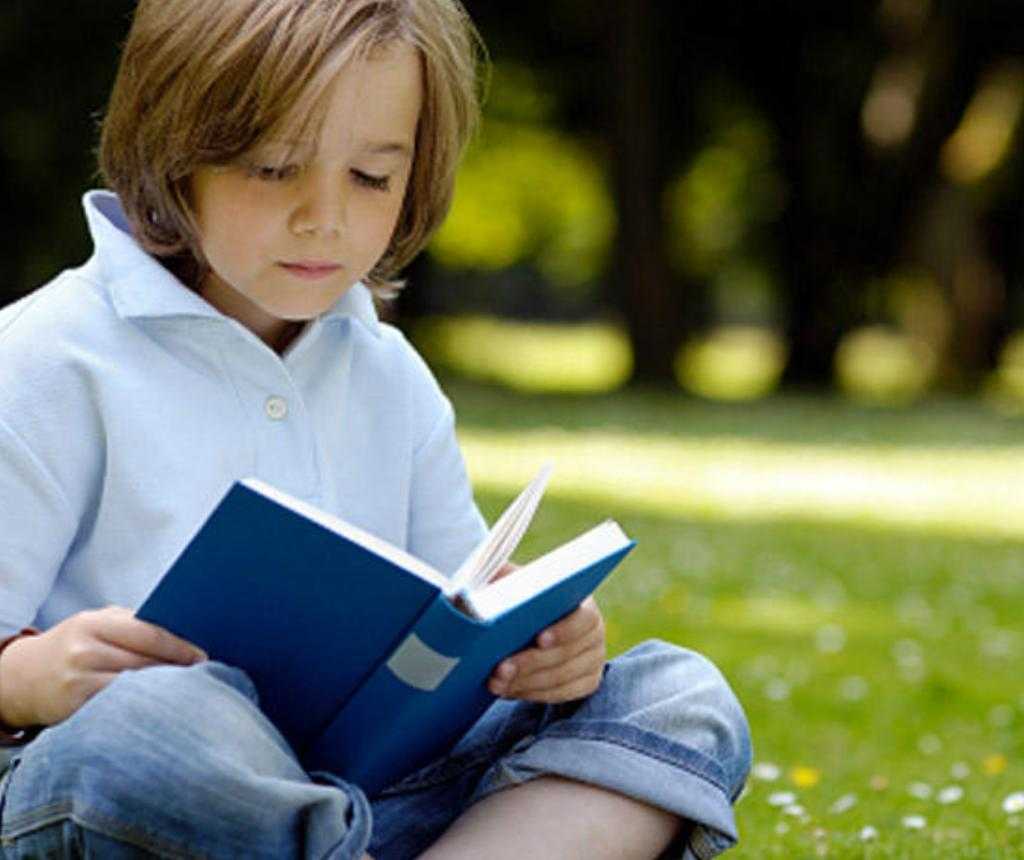 Самый тяжелый труд –воспитание человека, и ни один родитель не избежал на этом пути ошибок и трудностей.
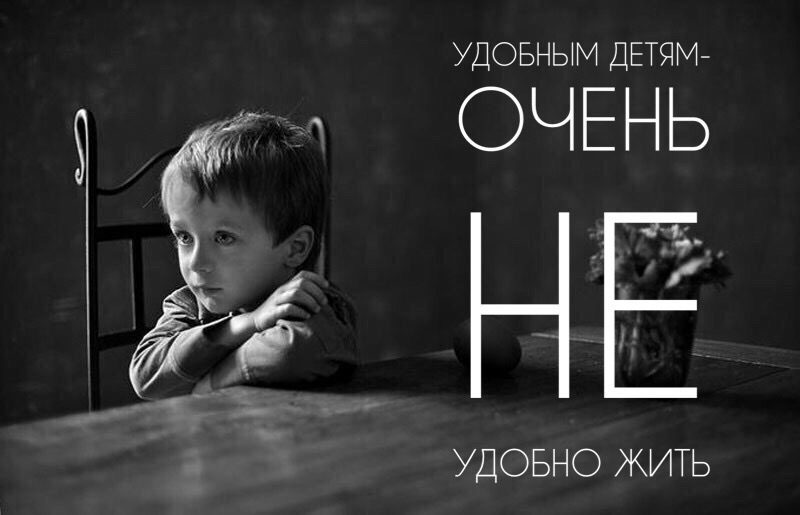 Эмоции — особый вид психологических состояний личности, проявляющихся как, настроения, чувства, ощущения, переживания. Они также отображают психологическое состояние личности по отношению к себе, к окружающей действительности, а также к происходящему вокруг. Развитие эмоционального интеллекта — залог гармоничного воспитания ребенка.Эмоционально волевая сфера — это не только эмоции и их проявления. Она рассматривает содержание эмоций, их динамичное развитие, глубину, а также качество проявленных состояний. Эмоции оказывают влияние на мировоззрение крохи, на то, каким увидит мир малыш, как он будет воспринимать окружающую среду, выстраивать личностные отношения.
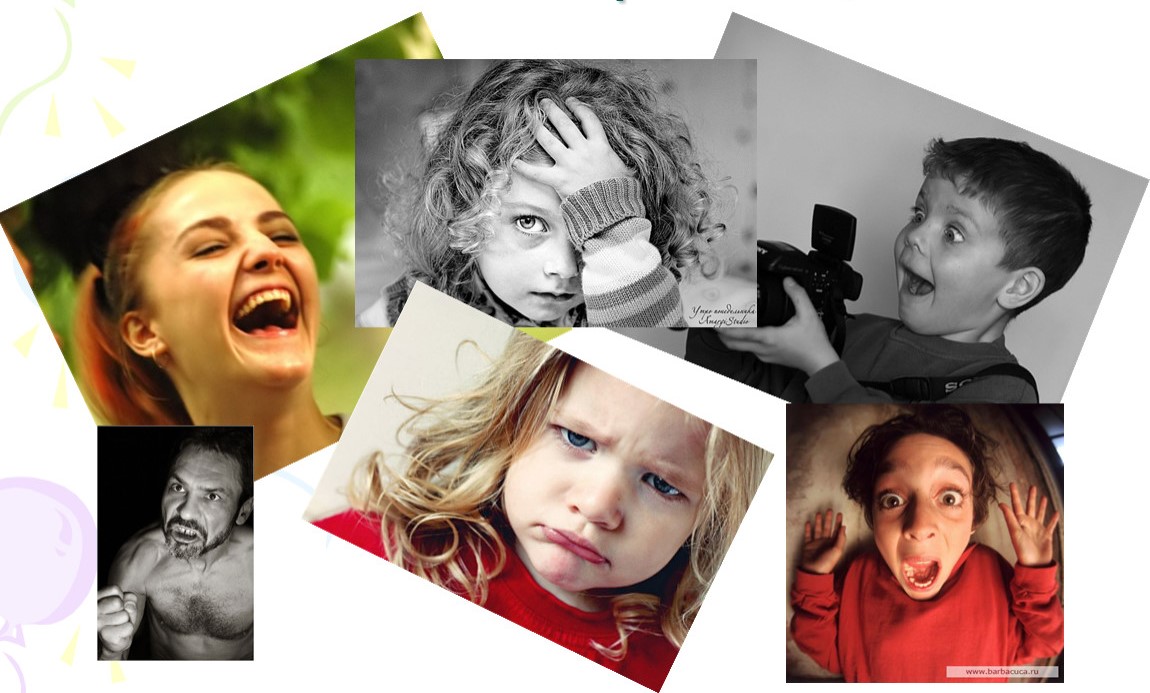 Эмоциональное развитие дошкольников происходит под давлением внутренних и внешних факторов. Внутренние — это врожденные особенности личности крохи, присущие ему с рождения, такие как темперамент. Внешние факторы — семья малыша, окружающий его мир. Воспитательные методы, применяемые для развития детей, оказывают существенное влияние на развитие эмоционально волевой сферы малыша.
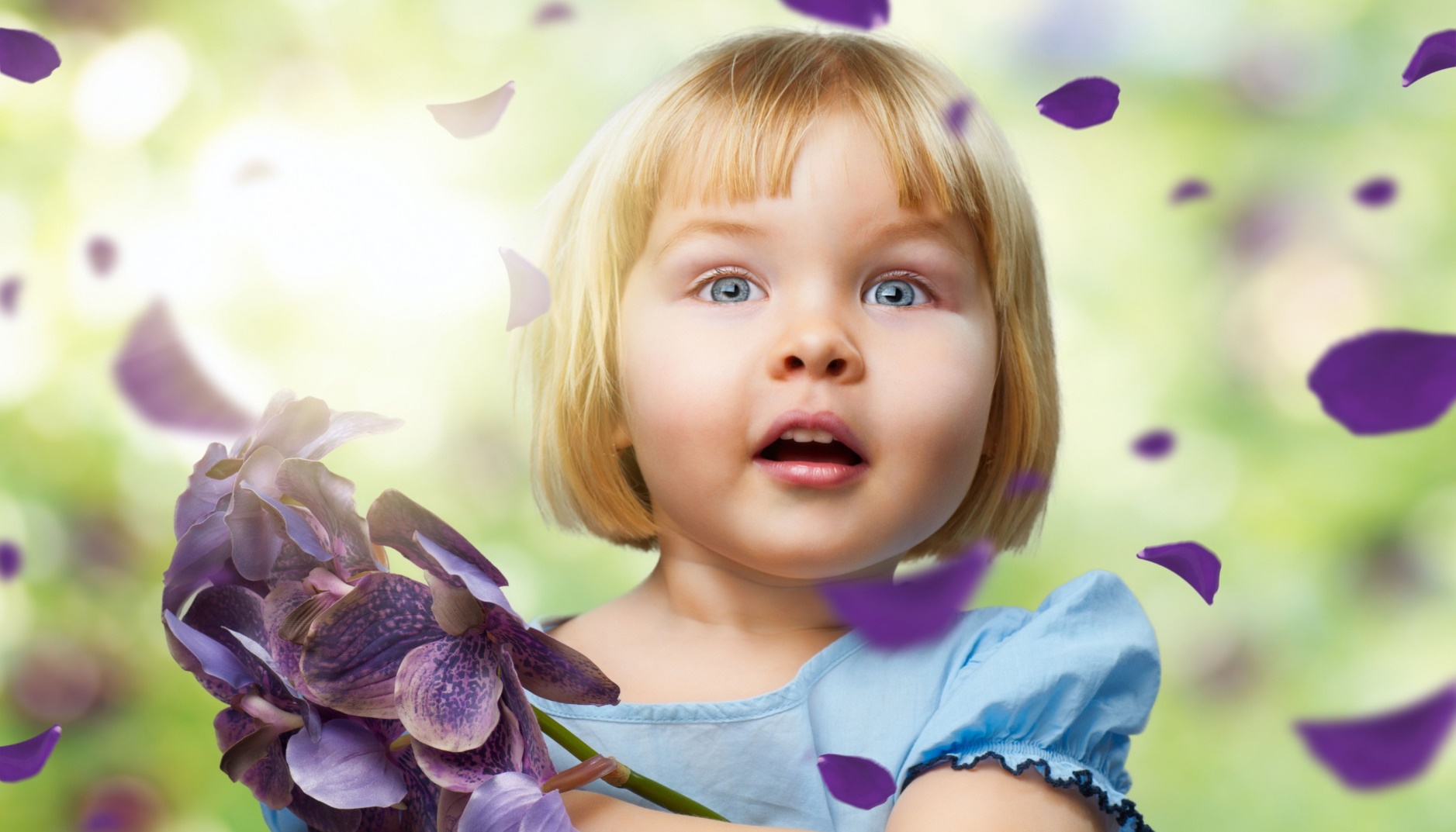 Родители предпочитающие  воспитывать ребенка для себя, чтобы он не имел права проявлять негативные эмоции, а впоследствии, отстаивать свои интересы и потребности-превращается в удобного ребенка. Родители запрещают малышу проявлять эмоции и не учат их распознавать («Не реви, ты же мальчик», «Чего ты плачешь, ведь ничего не случилось»), то есть, они не поддерживают и не понимают чувства детей, умаляют степень переживаний, не разделяют радости. Они не позволяют ребенку ошибаться и наказывают за каждую мелочь. Мало того, в процессе наказания никто не подбирает слов, не делает пауз, чтобы успокоиться, все происходит на эмоциях.
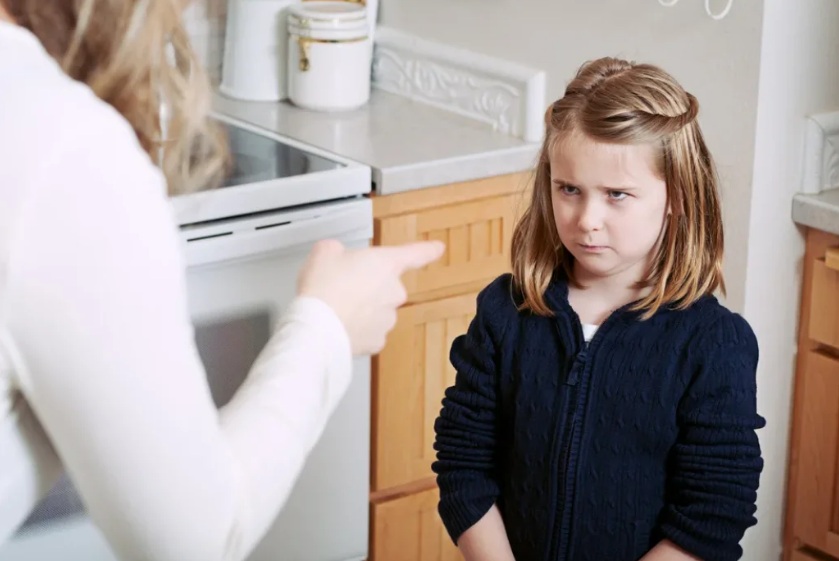 Папы с мамами лишают ребенка свободы, постоянно указывают ему на место, не дают права голоса и выступают в роли строгих критиков и надзирателей. Ребенка воспитывают в страхе, поэтому нет ничего удивительного в том, что он всего боится. Он старается не ошибиться, сделать все, как надо, чтобы его не ругали, а также для того, чтобы угодить родителям. Для него существует табу на эмоции, поэтому любые трудности малыш переживает, стиснув зубы и не подав виду, что ему тяжело или больно. Он абсолютно бесконфликтный, не спорит, старается никого не огорчать и не создавать дискомфорта. Часто такие дети бывают чрезмерно стеснительными, робкими, испуганными, малообщительными. Воспитываясь в среде постоянных ограничений и угроз, ребенок привыкает к такой манере поведения. Для него становится привычным всегда и во всем уступать. Самооценка занижена до предела Ребенок растет в условиях постоянных требований, поэтому у него нет возможности проявить себя как личность, отстаивая собственную точку зрения.
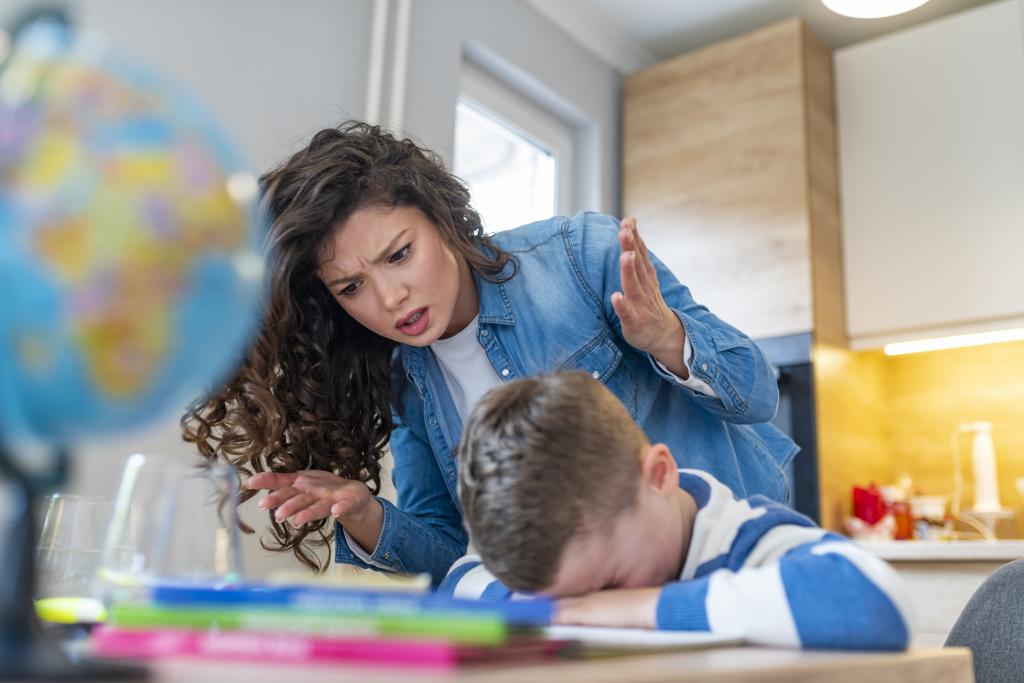 Дети вырастая чувствуют себя в неоплатном долгу перед родителями. А поскольку отплатить им в полной мере не могут, соглашаются посвятить им всю свою жизнь, отказавшись от своих интересов. Нередко такие сыновья и дочери так и остаются послушными и удобными мальчиками и девочками до самого преклонного возраста.  Последствий воспитания удобного ребенка очень много, и почти все они являются негативными для самого человека. Рушатся жизни из-за вечного подчинения, отсутствия возможности построить личную жизнь, выбрать любимую профессию и делать все, что хочет сам человек. Родителям нужно об этом помнить, чтобы не сделать своего ребенка навсегда несчастным.
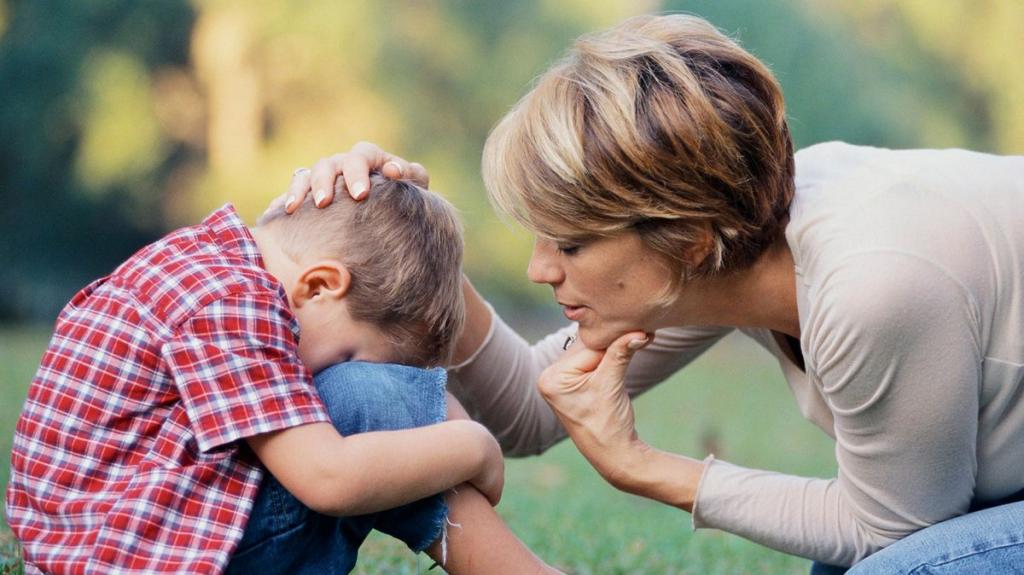 Перед педагогами стоит задача правильно объяснить родителям по средствам консультаций, родительских собраний  что нужно делать если ваш ребенок становится удобным1.Научите ребенка формулировать собственную позицию. Стараться чаще интересоваться его мнением о том или ином событии, поступке, человеке, о ваших семейных правилах и традициях. Создайте для него безопасную обстановку, объясните малышу, что примете любой его ответ. Именно тогда он сможет высказываться откровенно, не боясь последствий с вашей стороны. 2.Объясните, что у каждого поступка есть последствия. Если вы прививаете ребенку какой-то навык, не делайте это для себя. Нужно, чтобы он понял: важно быть аккуратным потому, что это пригодится ему в жизни. Объясните, в чем главные преимущества порядка. Если же малыш не захочет убирать игрушки, позвольте ему ощутить последствия принятого решения на самом себе. Например, ему будет стыдно, когда к вам неожиданно нагрянут гости, или он не сможет в таком беспорядке найти нужную ему вещь.3. Взглянуть на себя. Удобный ребенок часто растет у таких же удобных родителей. Прежде чем воспитывать в детях самостоятельность и независимость, нужно спросите себя: способен ли я  отказаться выполнить чье-то требование, расходящееся с моим желаниями? Как часто я поступаюсь собственными интересами ради добрых отношений с другими людьми? Если такое происходит с вами постоянно, попробуйте быть «неудобным». Только научившись самостоятельности, родители смогут  воспитать это качество в своих детях.
Удобные дети растут у удобных родителей.. Только самодостаточный человек способен вырастить уверенную в себе личность.
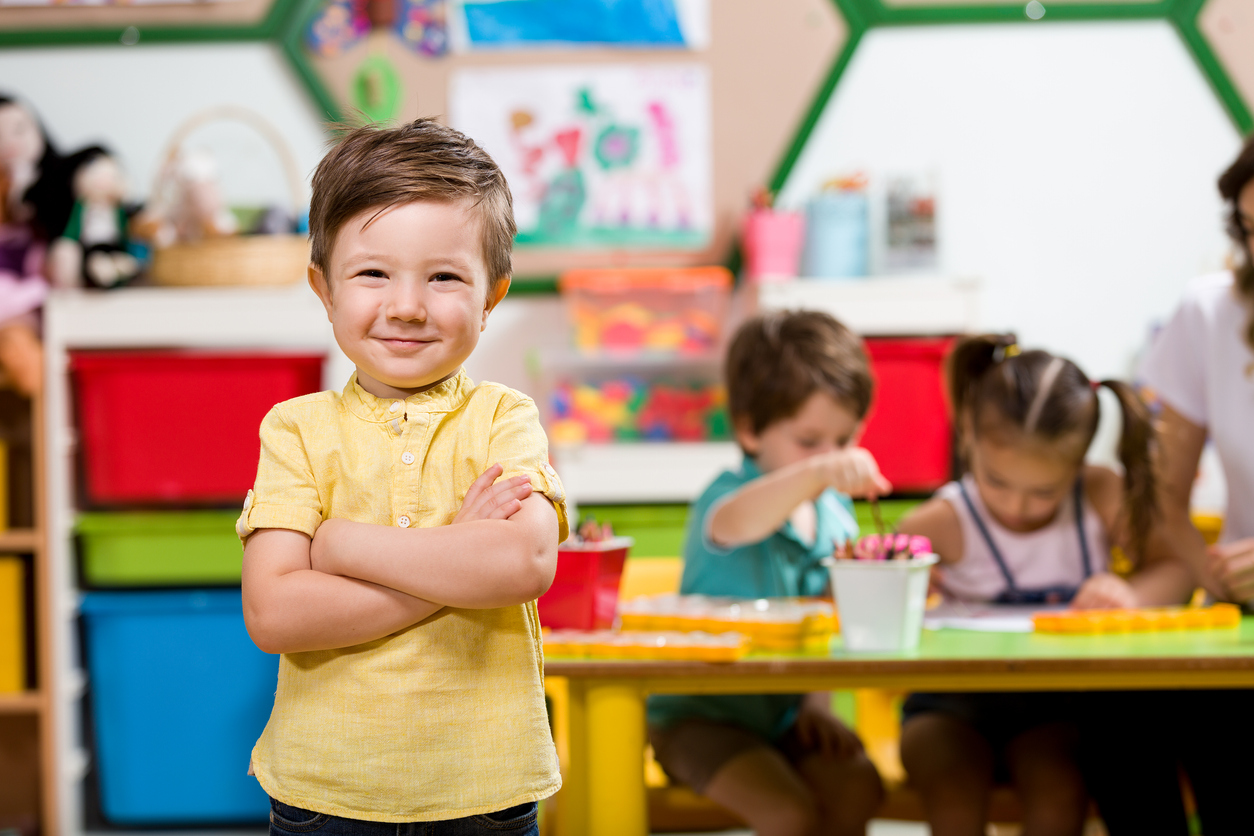 Спасибо за внимание
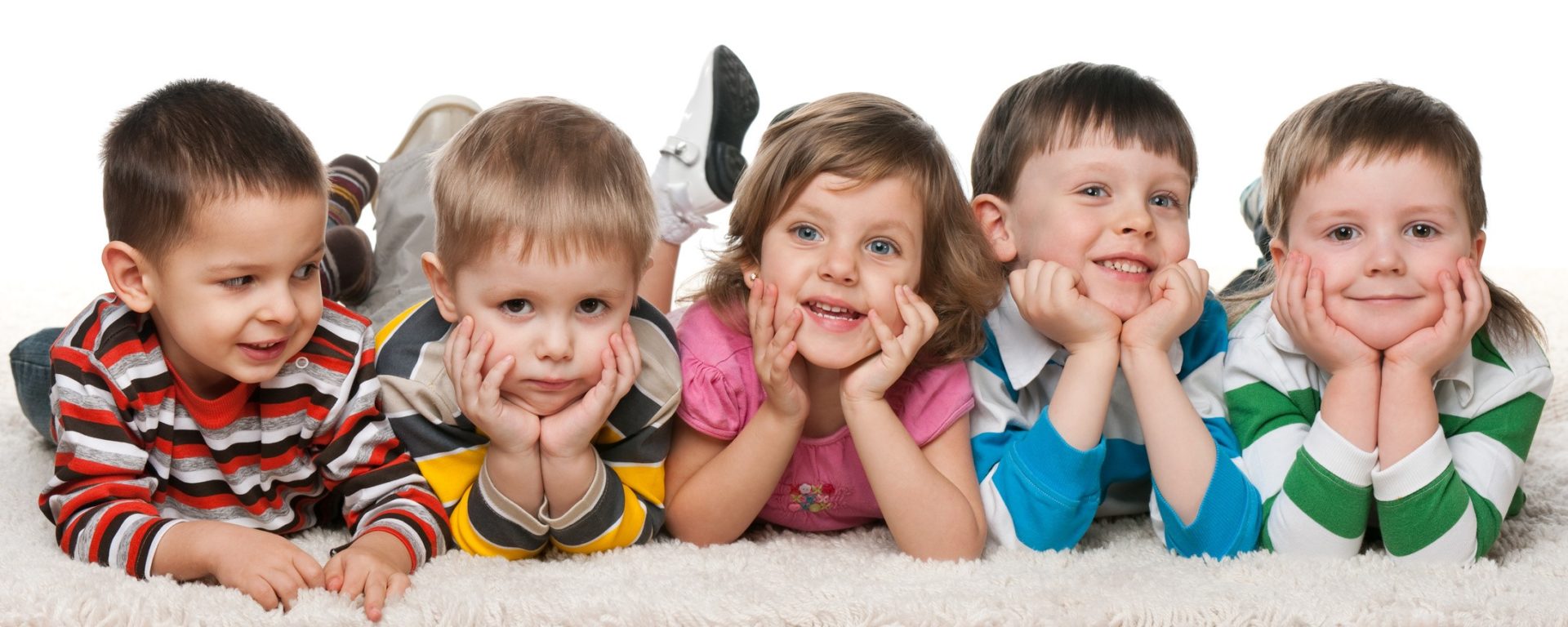